Sandrine PIHET Katia IGLESIAS
Les tests statistiques
EN général
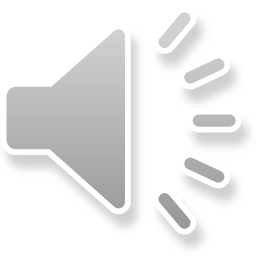 Liens, associations
Différences entre groupes
TESTS STATISTIQUES - statistical tests
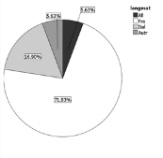 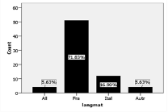 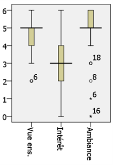 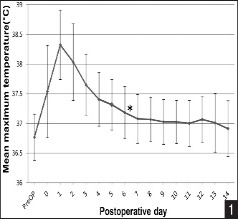 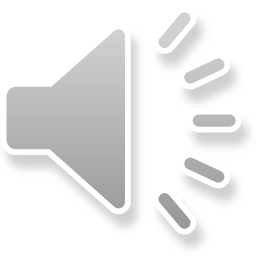 Sandrine PIHET Katia IGLESIAS
Les tests statistiques
Le Chi-carré (de pearson) / (pearson) Chi-square, KHI2 / Chi2 ou 2
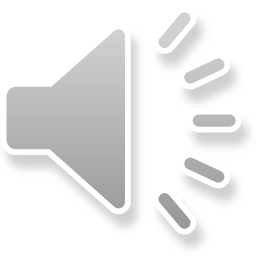 Liens, associations
Différences entre groupes
TESTS STATISTIQUES - statistical tests
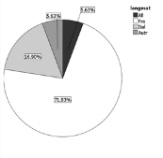 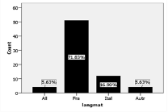 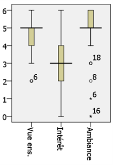 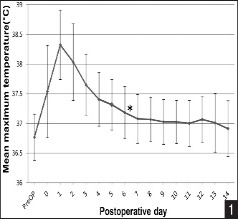 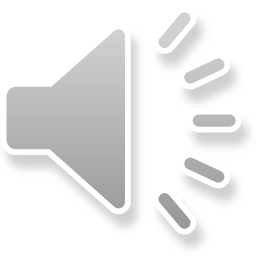 Chi-carré/Chi-square, CHi2, 2
Exemple d’hypothèse testée: association
H1 = Le sexe est lié à la préférence pour le café avec ou sans sucre

H0 = Le sexe et la préférence pour le café avec ou sans sucre ne sont pas liés (on peut dire aussi sont indépendants)
Exemple d’hypothèse testée: différences entre des groupes
H1 = Les femmes aiment mieux le café sucré, alors que les hommes préfèrent le café sans sucre

H0 = Il n’y a pas de différence entre hommes et femmes concernant la préférence pour le café sucré ou non
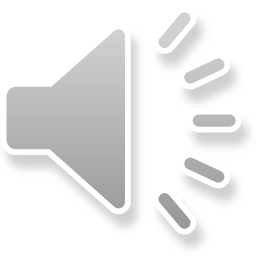 Chi-carré / Chi-square, CHi2, 2
Ce qui est testé par le 2
L’écart entre les fréquences théoriques (généralement celles qu’on aurait par hasard) et les fréquences observées. Plus cet écart est grand, plus le 2 est grand, et plus la valeur p associée est petite.
Un petit exemple très simple
J’ai interrogé 10 hommes et 10 femmes, pour savoir s’ils préfèrent le café avec ou sans sucre.
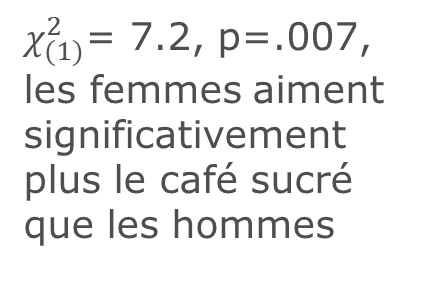